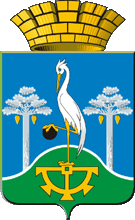 Управление образования Администрации Сысертского городского округа
Начальник Управления образования Золотова А.Е.
Об основных итогах деятельности системы образования Сысертского городского округа в 2014-2015 учебном году и задачах на 2016 год
28 августа 2015 г.
Сысерть
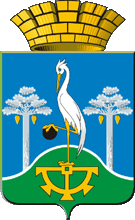 Система образования:  масштабы деятельности и ресурсы
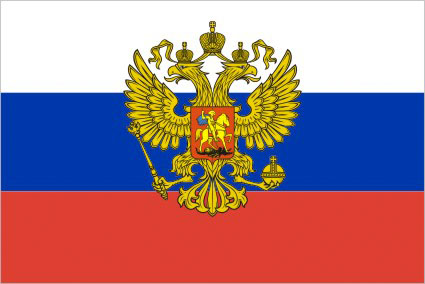 Система образования – самый большой элемент социальной сферы:
• ежедневно образовательные организации СГО посещает около 
7 000 000 детей                                            
• в системе занято   1086 педагогических работников
Около трети всех расходов консолидированного бюджета Сысертского городского округа направляется на образование
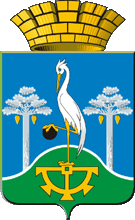 Финансирование системы образования
2015 – 2016 учебный год: 
21 школа
35 детских сада
4 УДО

ИТОГО: 60
Более 900 млн рублей ежегодно направляется
на обеспечение деятельности 60
подведомственных учреждений
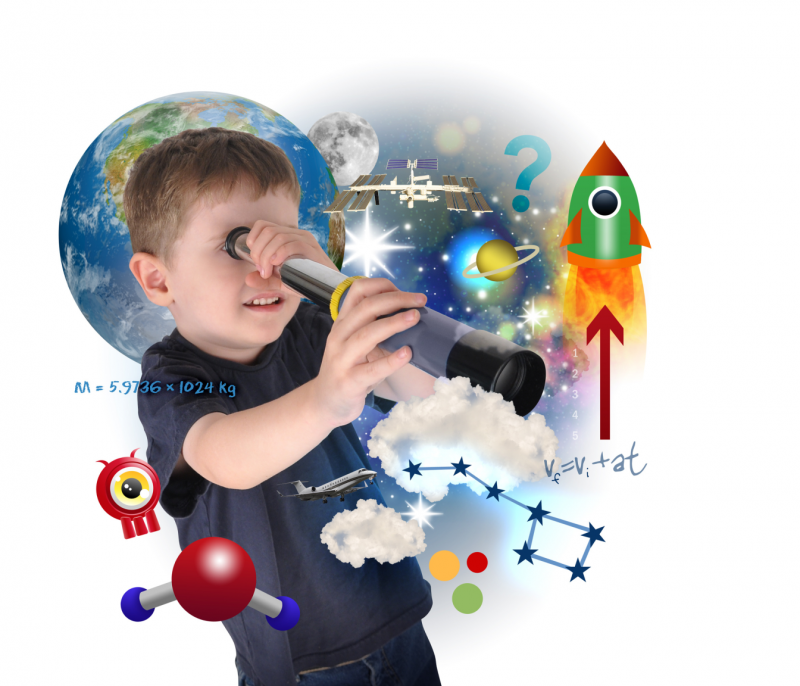 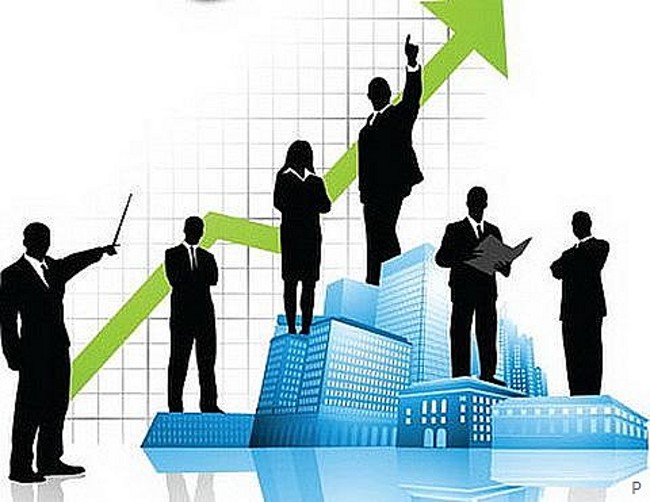 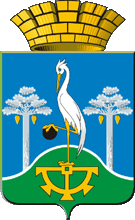 Материально-техническая база в 2015
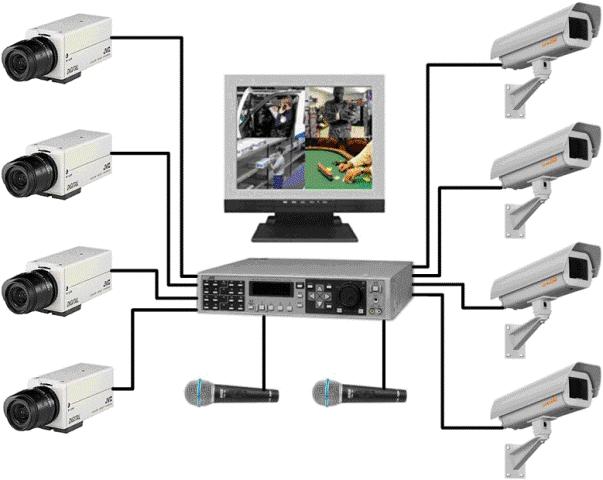 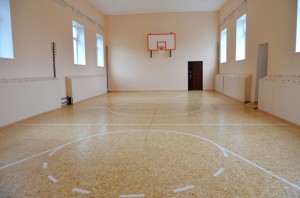 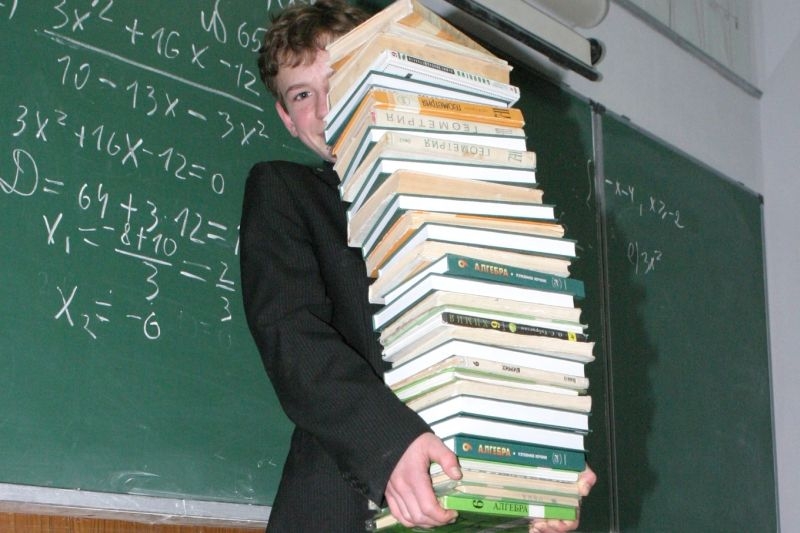 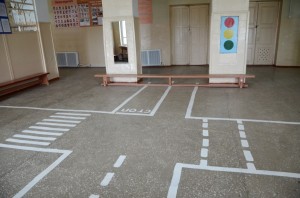 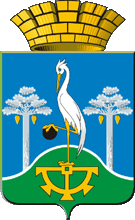 Нормативная деятельность 2015
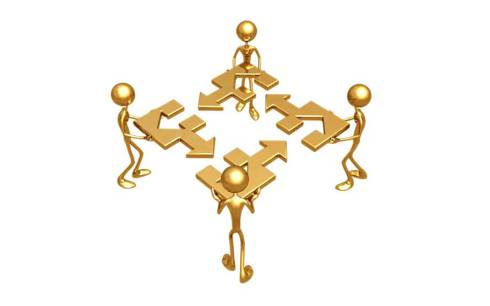 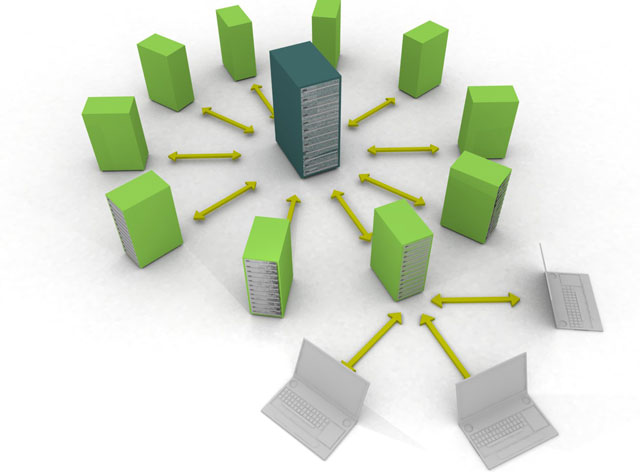 Приказы, информационные письма
Проекты
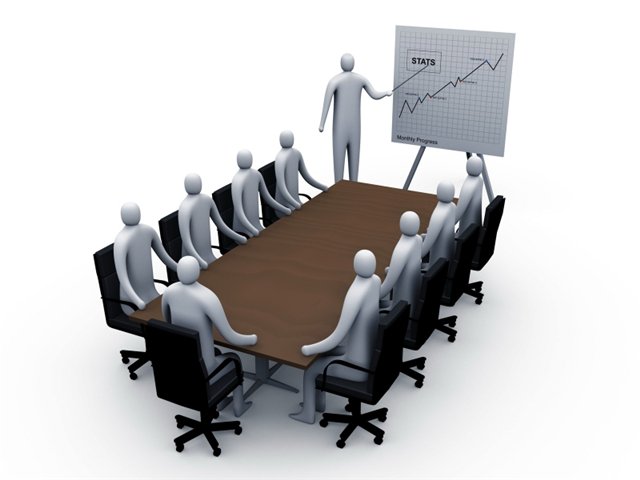 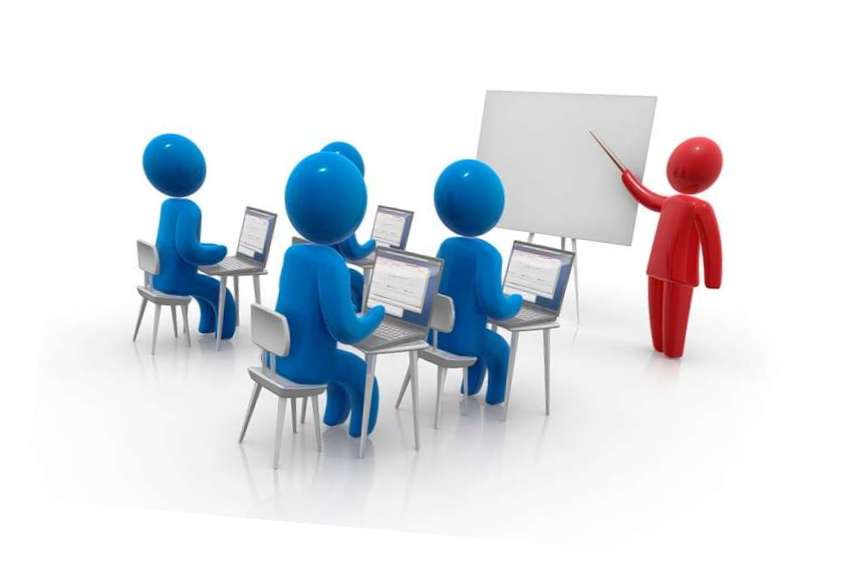 «Дорожные карты»
Муниципальные программы
Заработная плата 2015
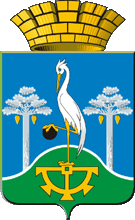 Дошкольное    образование
*регулирование предельной численности детей в дошкольных образовательных учреждениях -  392 места 
*мероприятия по возврату перепрофилированных ранее зданий детских дошкольных образовательных учреждений  - 110 мест
*создано  165 дополнительных мест *строительство   здания дошкольного учреждения  (детский сад № 2 "Улыбка»)
*2015 год  - открытие группы в  СОШ № 19, с. Новоипатово (15 мест); строительство новых детских садов (980 мест)
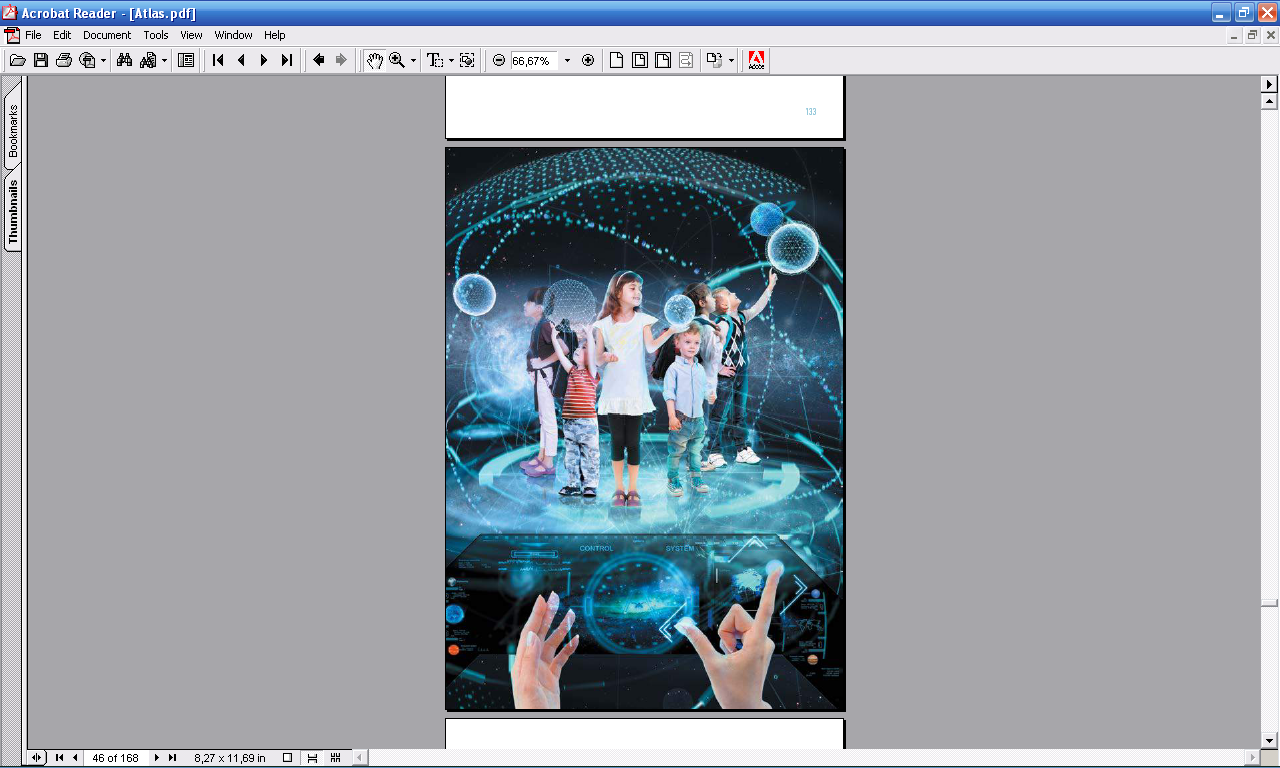 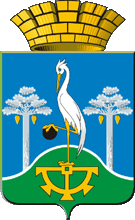 Реализация основных программ
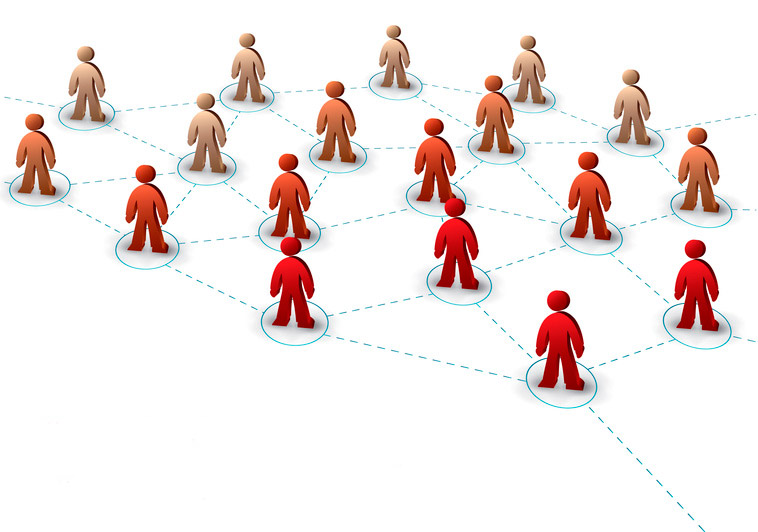 Учет историко-культурного стандарта, подходов к преподаванию основ религиозных культур и светской этики и основ духовно-нравственной культуры народов России
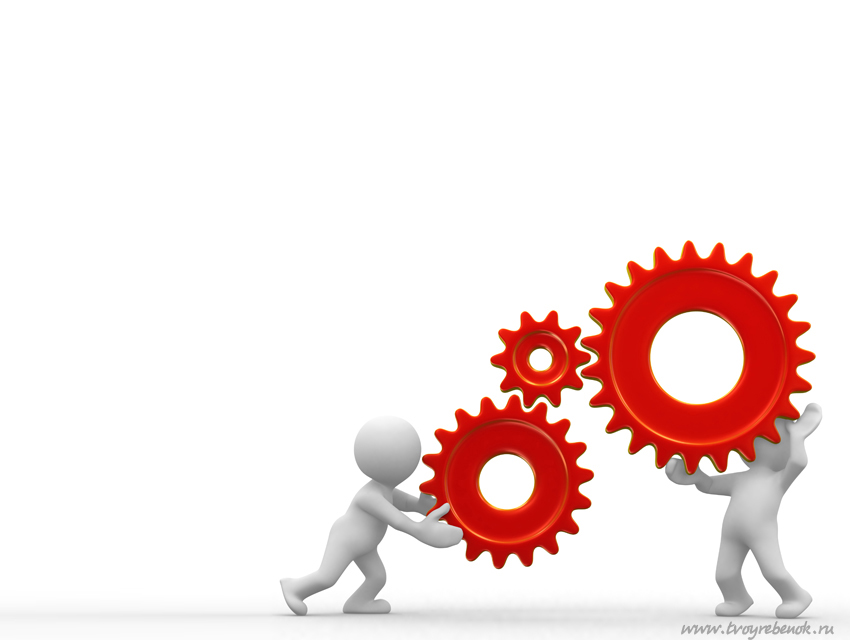 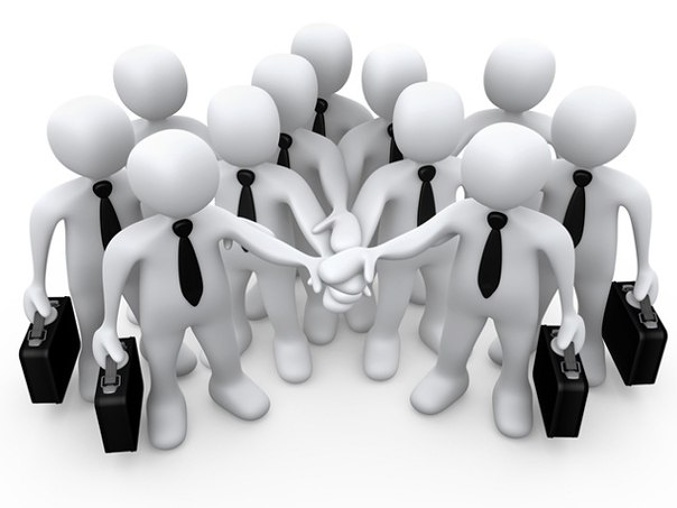 Концепция математического образования в РФ
Проект Концепции школьного филологического образования
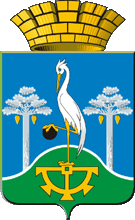 Повышение доступности общего образования
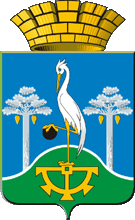 Совершенствование содержания общего образования
Концепция развития математического образования
Концепция школьного филологического образования
Новые учебники истории
Разработка примерных образовательных программ
Внедрение электронных учебников
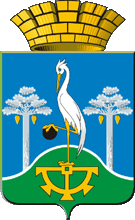 Новые организационные технологии проведения ЕГЭ
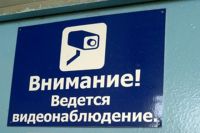 - Системы видеонаблюдения в  
каждой аудитории и штабе ППЭ; 
- Наблюдатели  из других 
субъектов Российской Федерации;
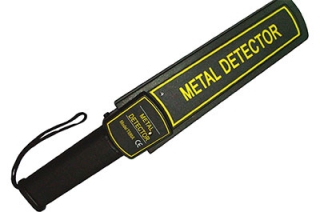 - 106 наблюдателей в Свердловской области через портал www.smotriege.ru;
- Металлодетекторы в каждом ППЭ;
- Получение экзаменационных материалов в управлении специальной связи по Свердловской области;
- Электронная система результатов ЕГЭ
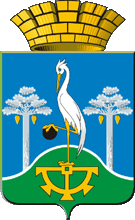 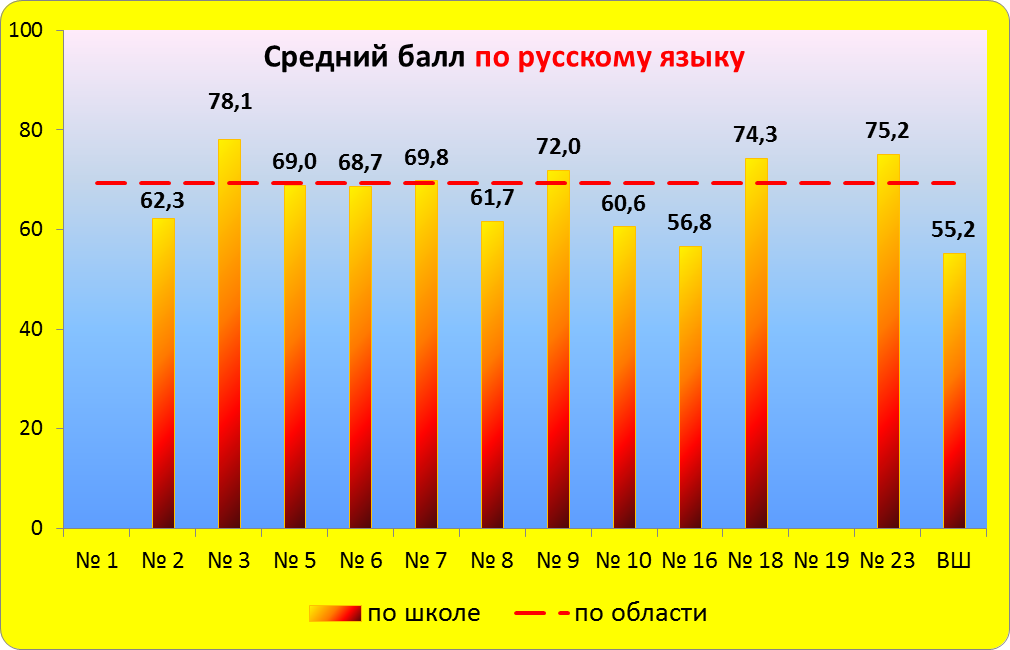 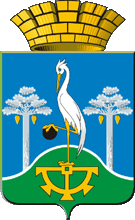 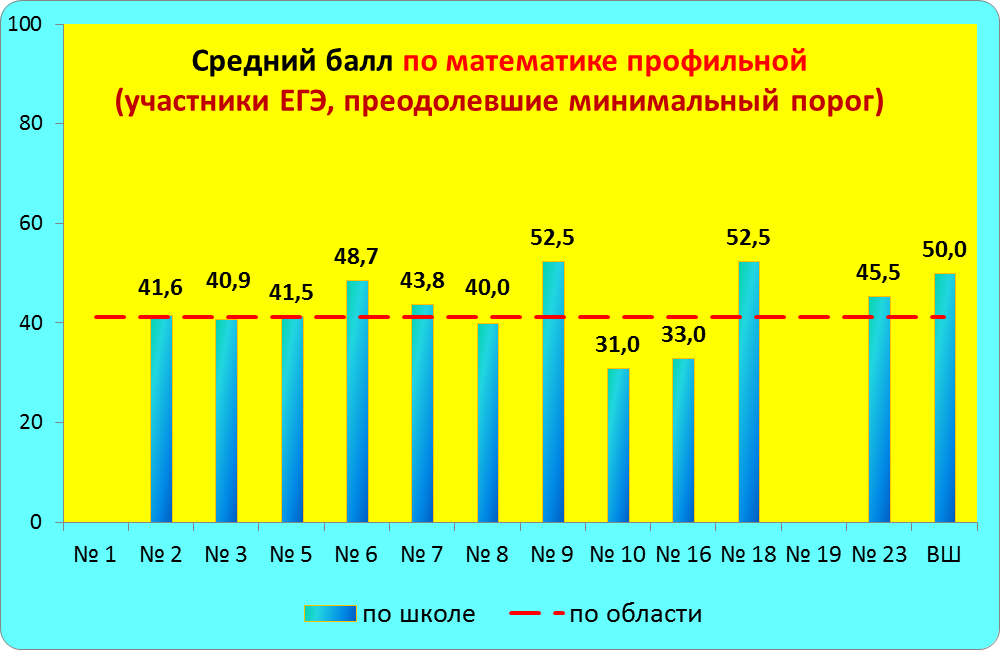 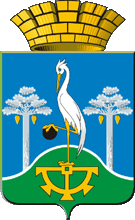 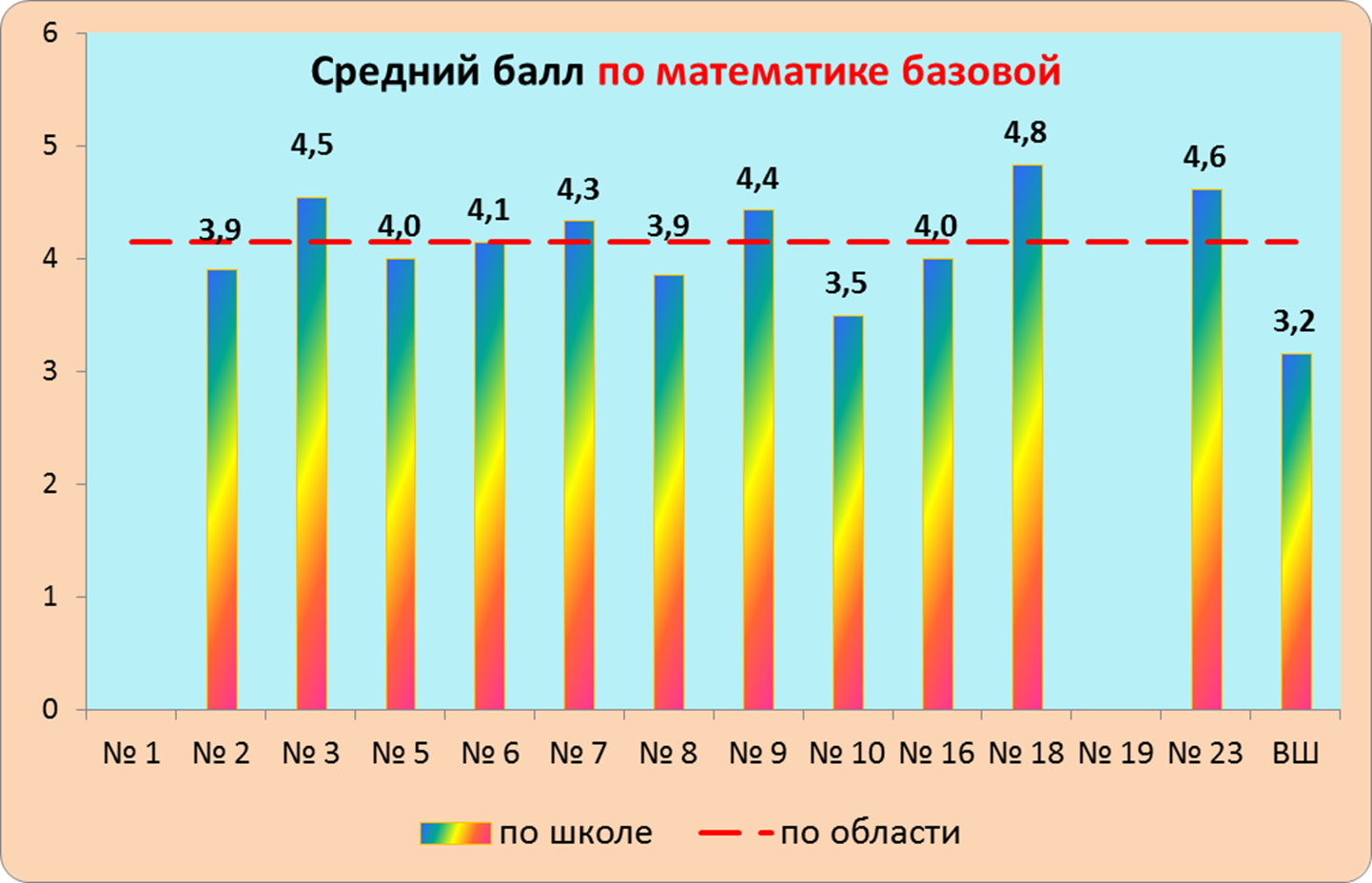 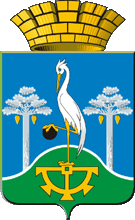 Итоги сдачи ЕГЭ. Средний балл
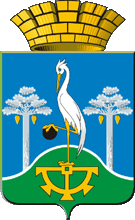 Изменения в порядок ГИА
9 класс
4 класс
Всероссийские проверочные работы:
Русский язык
Математика
Окружающий мир
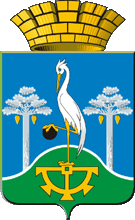 Одаренные дети
Общее количество обучающихся принявших участие в школьном этапе Всероссийской олимпиады школьников в 2014-2015 учебном году
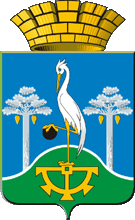 Одаренные дети
Общее количество обучающихся принявших участие в школьном этапе Всероссийской олимпиады школьников в 2014-2015 учебном году
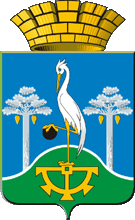 Одаренные дети
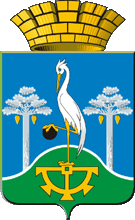 Одаренные дети
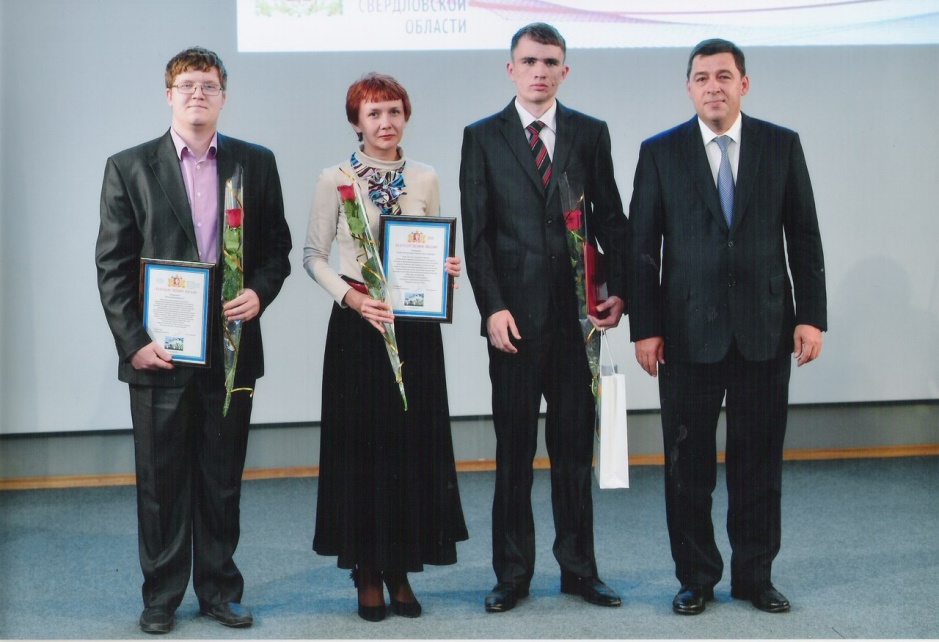 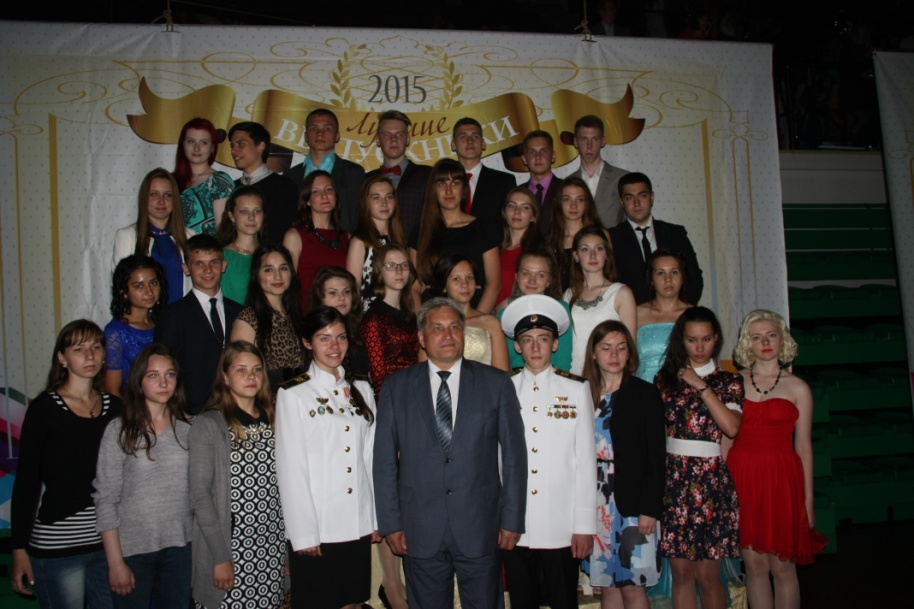 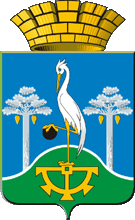 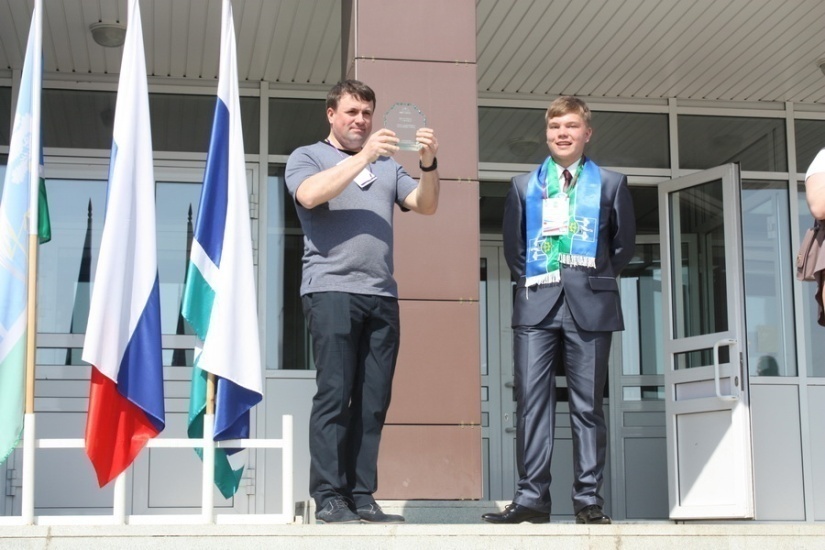 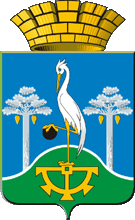 Инклюзивное образование. Доступная среда
На  реализацию   программы «Доступная среда»  привлечены средства федерального и областного  бюджета
Созданы 3 базовых площадки: СОШ № 1;
СОШ № 18;
СОШ № 23
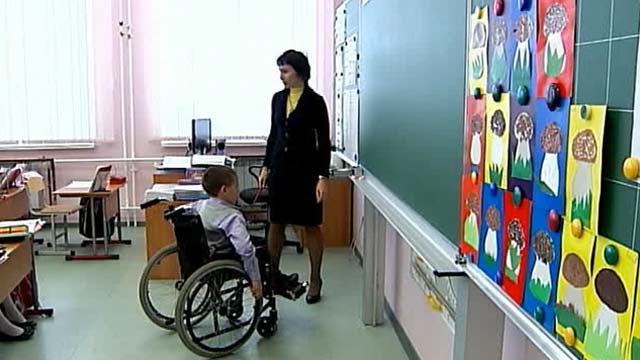 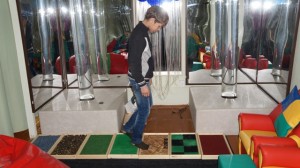 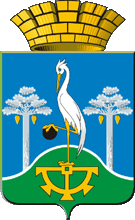 Отдых детей и их оздоровление
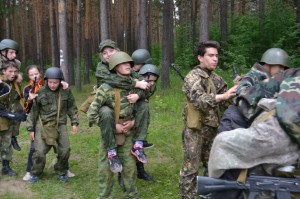 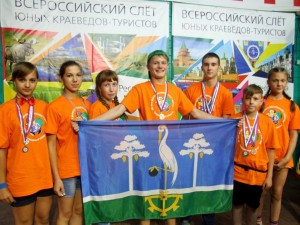 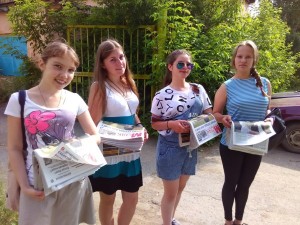 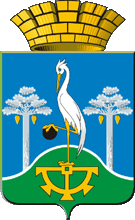 Нормативные и методические условия формирования  НОК
Федеральный закон № 256-ФЗ «О внесении изменений в отдельные законодательные акты Российской Федерации по вопросам проведения независимой оценки качества оказания услуг организациями в сфере культуры, социального обслуживания, охраны здоровья и образования
Приказ Минобрнауки России от 5 декабря 2014 г. № 1547 «Об утверждении показателей, характеризующих общие критерии оценки качества образовательной деятельности организаций, осуществляющих образовательную деятельность».
Приказ Минобрнауки России от 15 января 2014 г. № 14 «Об утверждении Показателей мониторинга системы образования».
 Приказ Минобрнауки России от 11 июня 2014 г. № 657 «Об утверждении Методики расчета показателей мониторинга системы образования».
«Принципы рейтингования в образовании Российской Федерации», утвержденные Общественной Палатой Российской Федерации в марте 2014 года.
Методические рекомендации по проведению независимой оценки качества образовательной деятельности организаций, осуществляющих образовательную деятельность», утверждены МОН РФ 1 апреля 2015 года.
Письмо МОН РФ от 31 января 2014 г. № 02-36 «О проведении мониторинга электронных информационных ресурсов образовательных организаций по вопросу полноты, качества и актуализированности размещенных данных».
Письмо МОН РФ от 23 сентября 2014 г. № 02-653 «О предоставлении информации об имеющихся рейтингах (рэнкингах) образовательных организаций по уровням образования».
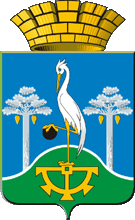 Международные  исследования качества образования
- оценка читательской грамотности выпускников начальной школы PIRLS (2015–2020 годы),
- оценка качества математического и естественнонаучного образования в начальной, основной и средней школе TIMSS (2014–2020 годы), 
- оценка функциональной грамотности учащихся 15–летнего возраста, обучающихся в образовательных организациях общего и профессионального образования PISA (2014–2020 годы).

 Будет обеспечено включение Российской Федерации в новые международные исследования:
- оценку информационной и компьютерной грамотности ICILS (2013–2020 годы), 
- оценку граждановедческой компетентности ICCS (2014–2020 годы)
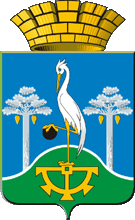 График проведения исследований качества образования
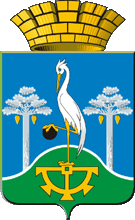 Национальные исследования качества образования
http://www.eduniko.ru/

В рамках НИКО в 2014 - 2015 учебном году проведены
следующие мониторинговые исследования:
 качества математического образования в 5-7 классах;
 качества начального образования в 4 классах

Банк заданий НИКО размещен в открытом доступе
http://185.12.29.196/
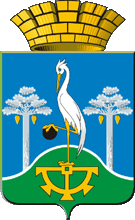 Спасибо за внимание!